Differential Pulse Code Modulation DPCM
When voice or video signal is sampled at a rate slightly higher than the Nyquist rate, the resulting sampled signal is found to exhibit a high degree of correlation between adjacent samples
When the resulting samples are encoded as in standard PCM, the encoded signal contains redundant information (extra unwanted bits)
1
Differential Pulse Code Modulation DPCM
This means that, the PCM process generates extra bits to be transmitted in the channel
Those extra bits wastes the channel bandwidth
In DPCM the redundant extra bits can be eliminated by using linear prediction before encoding
2
Differential Pulse Code Modulation DPCM
3
DPCM block diagram
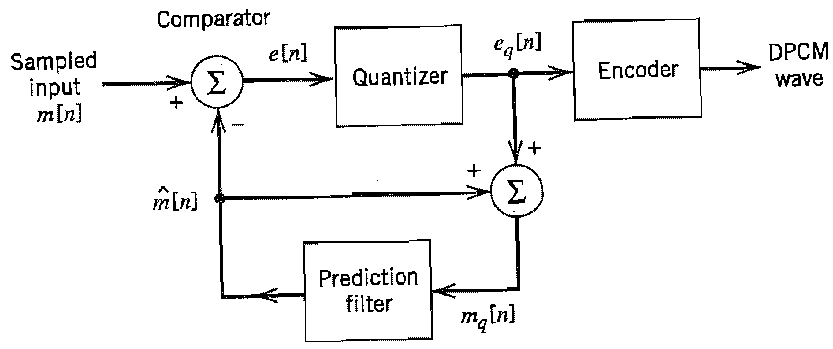 4
DPCM equations
5
DPCM equations
6
DPCM equations
7
DPCM reciever
The DPCM receiver consists from a decoder followed by an accumulator as shown below
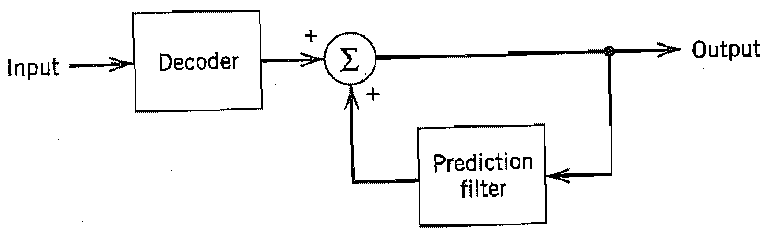 8
DPCM notes
Delta modulation is a special case from the DPCM
DPCM is subject to slope-overload distortion when the signal changes too rapidly for the prediction filter to track it
Also DPCM suffers from quantization noise as the case of PCM
9
Process gain
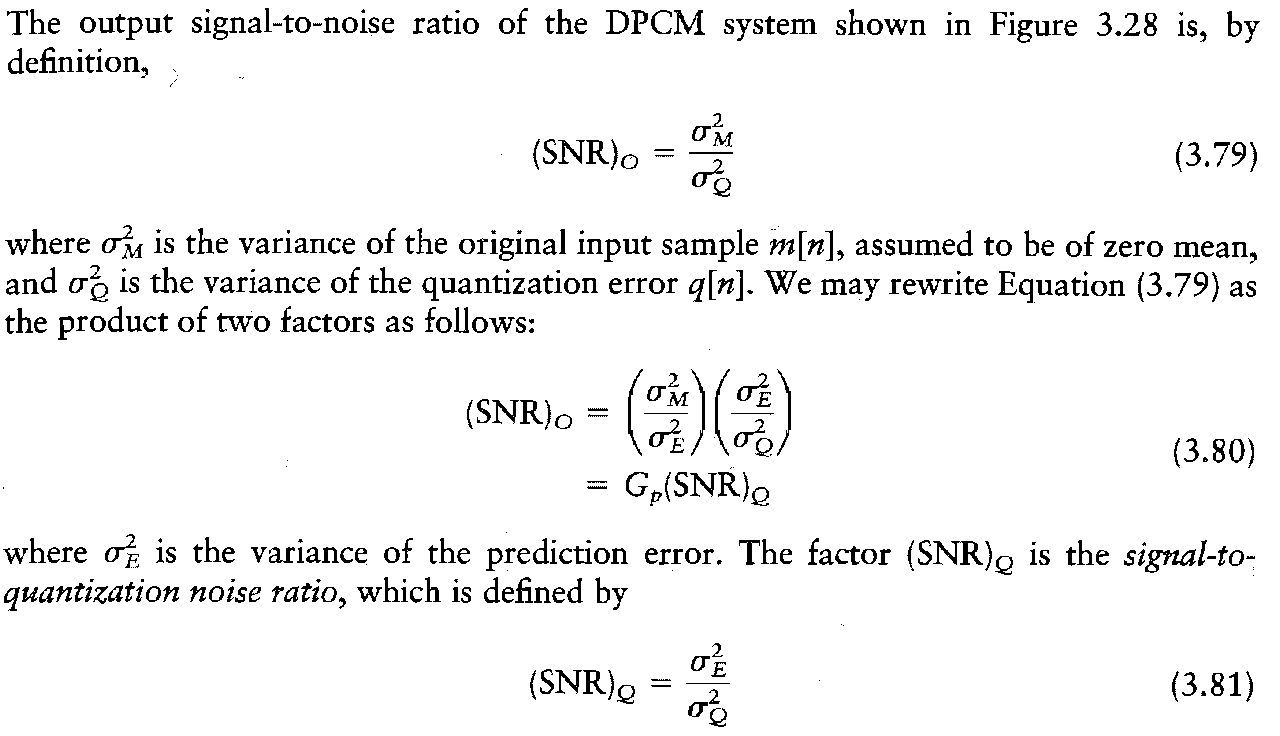 10
Process gain
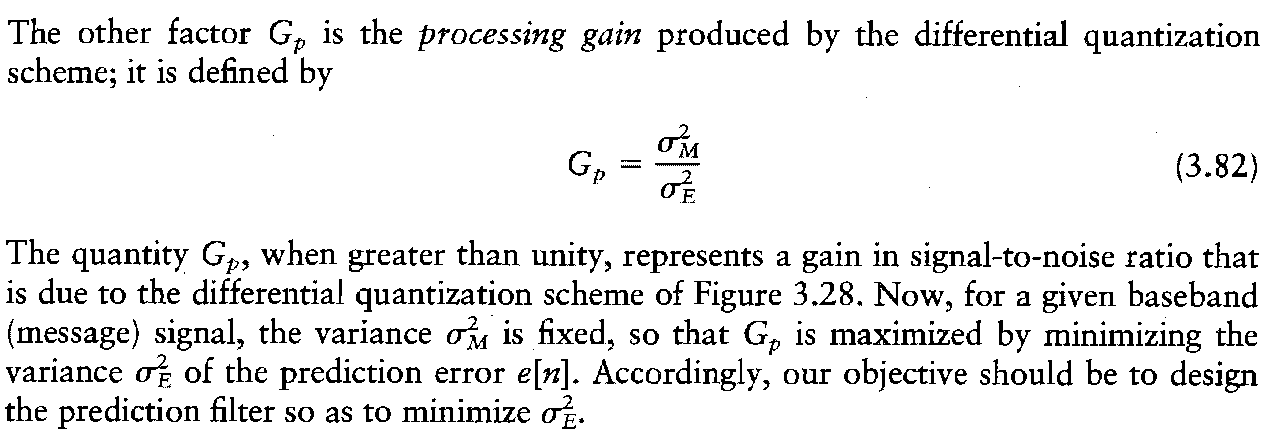 11